AA Global Service Request Process Health Protection Team October 2022
AA Global Language Services
Interpretation 
Face to Face 
Telephone
British Sign Language 
Conference Interpreting 
Translations 
Document Translation & Proofreading 
Website Translation 
Voiceover & Subtitles 
Over 500 languages & dialects 
Accessible Formats – Easy Read, Braille, Makaton
AA Global Translation Services UKHSA Alternative Formats & Translation Proposed Workflow  DRAFT
Commissioner outlines goals, audience need, format, languages needed, size of work (word-count or attached originals), urgency/priority and any user research needed

This is to help with the quote and prioritisation
Complete request form
Coordinator gets quote of turnaround time and (if external) cost
Obtain quote
Delivery team / supplier creates alternative formats, working with commissioner where appropriate

Ensure version control / numbering 

Conduct user research if part of commission – alternatively may be done in-house
Production
Commissioner reviews drafts – for example checking layout, PDF accessibility, or getting translations independently verified (eg with Welsh Gov or with charity partners)

Depending on content may require additional  approval (eg PHCO, legal, regulatory)

May work with delivery team / supplier on amends
QA / approvals
Commissioner stores new source files, print files and translation certificates (if relevant) in UKHSA Sharepoint
Receive final versions
Commissioner sends final content  to appropriate team: Publishing team (via content designer), social media team, or direct to partner organization (RNIB)
Send for publishing
Coordinator checks invoice against tracker, and with commissioner

Approves for payment
Invoice
Commissioner sends content / relevant files, additional requirements, UKHSA commissioning best practice / use exemplar brief 

(via or cc’ing coordinator)
Commission
Coordinator Checks budget
Commissioner may renegotiate
Check timings are appropriate
Commissioner requests and reviews analytics of created content 

Reviews any ad-hoc feedback

Commissions user researcher to measure impact of content
Review impact
Draft
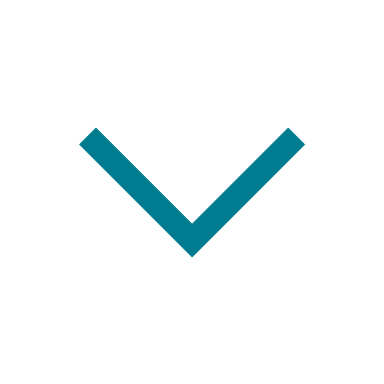 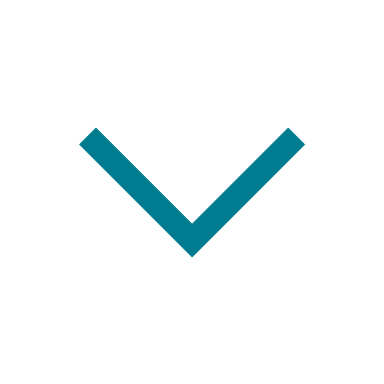 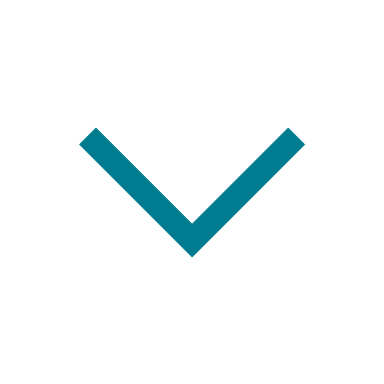 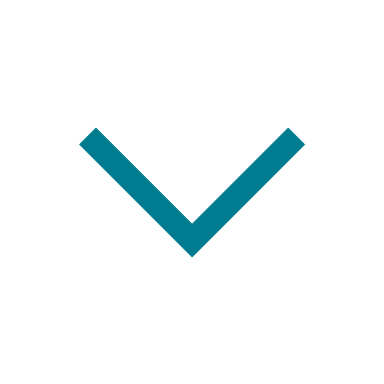 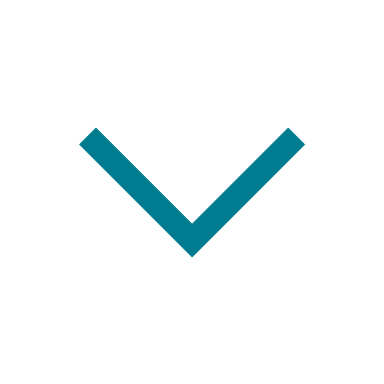 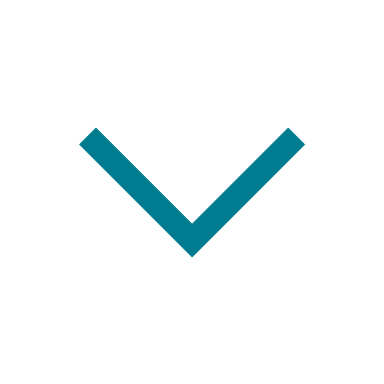 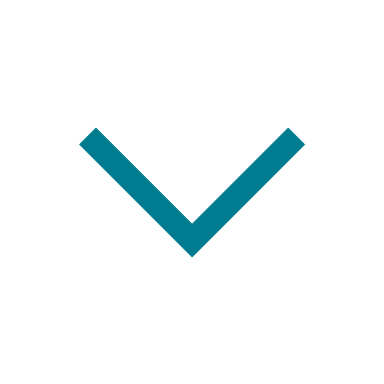 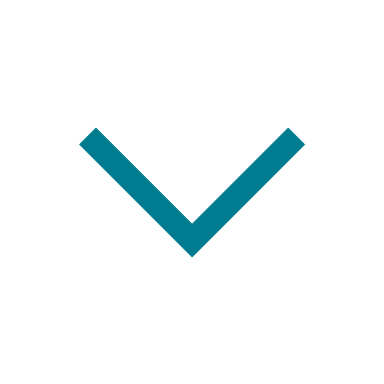 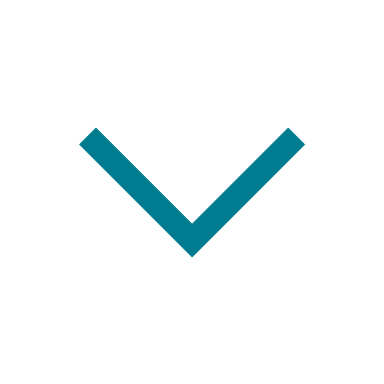 Coordinator records work on tracker
Key / role definitions 
Commissioner – Relevant guidance owner responsible for ensuring alternative formats and translations are available 
Coordinator – Relationship manager with delivery team / supplier
Delivery team / supplier – Responsible for production of alternative formats or translation coordinator
User research team – Internal team responsible for long-term review of alternative formats
Health equity and inclusive design team –  Responsible for advice on requirements and best practice for alternative formats and translations
AA Global Translation Services – Request Form
AA Global Translation Request Process
*Quotes will be approved by Design Ops
Invoice Tracking/Payment
When the quote is entered into the Translation Tracker it automatically updates the Monthly Accruals spreadsheet for Finance Monthly accruals.xlsx
AA Global Contacts
Contracts Manager: Jayne Robinson  jayne@aaglobal.co.uk
Accounts: Francesca Thompson francesca@aaglobal.co.uk
Translations Department Manager: Yulia Pavlova yulia@aaglobal.co.uk